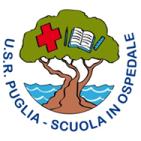 ERASMUS K2 "PAINTFOLIO” 2014-2016
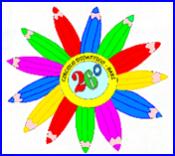 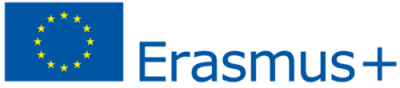 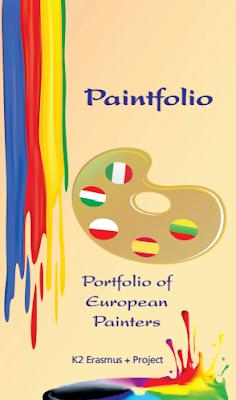 Schools participants from:» Madrid - Spain» Kisvarda - Hungary» Vilnius - Lithuania» Kaunas - Lithuania» Bari - Italy
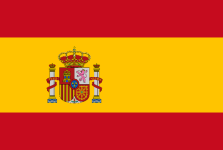 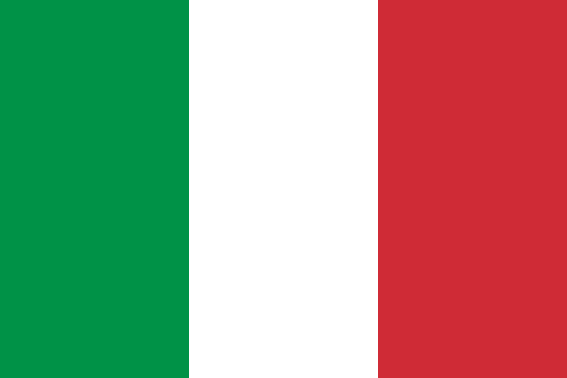 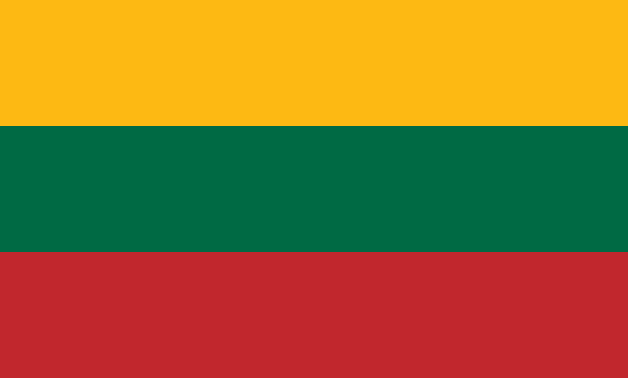 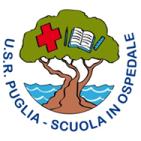 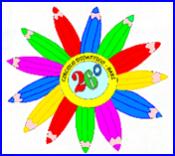 Scelti due pittori per paese, per noi Arcimboldo e il locale Pino Pascali, come pretesto per elaborare materiali creativi e prodotti originali.
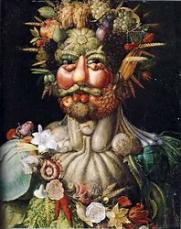 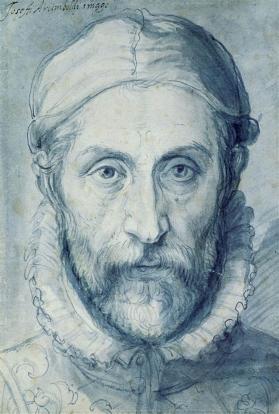 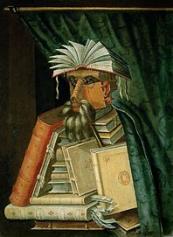 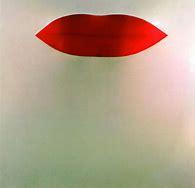 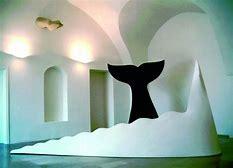 ECCO I PITTORI PROPOSTI DAI COLLEGHI STRANIERI
Konstantinas  čiurlionis (Lituania)                                                     MUNKACSY MIHALY (Ungheria)





NOMEDA MARCENAITE (Lituania)
                                                                                                          PABLO PICASSO (Spagna)



CSONTVARY KOSZTKA (Ungheria)
                                                                                                                Joan Miró (Spagna)
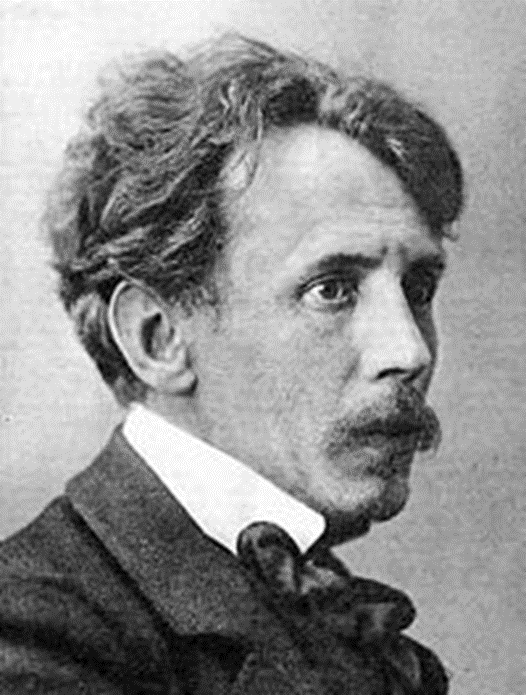 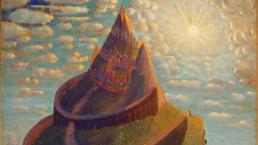 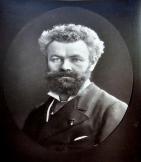 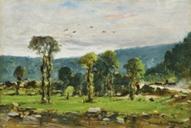 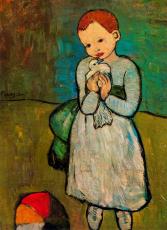 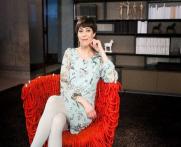 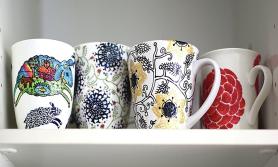 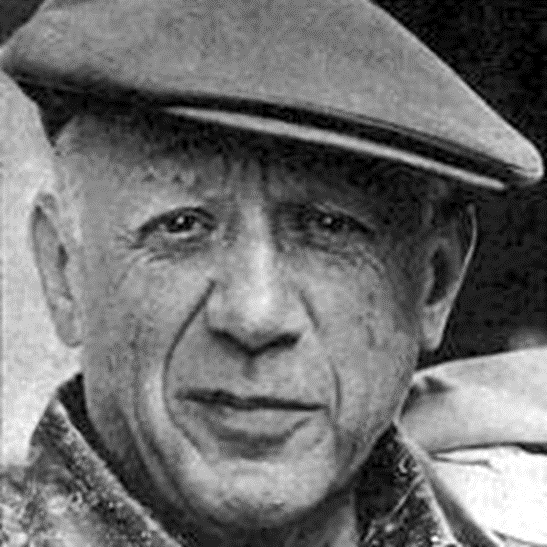 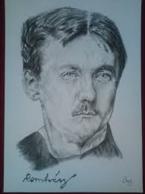 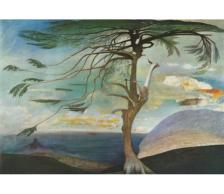 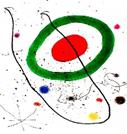 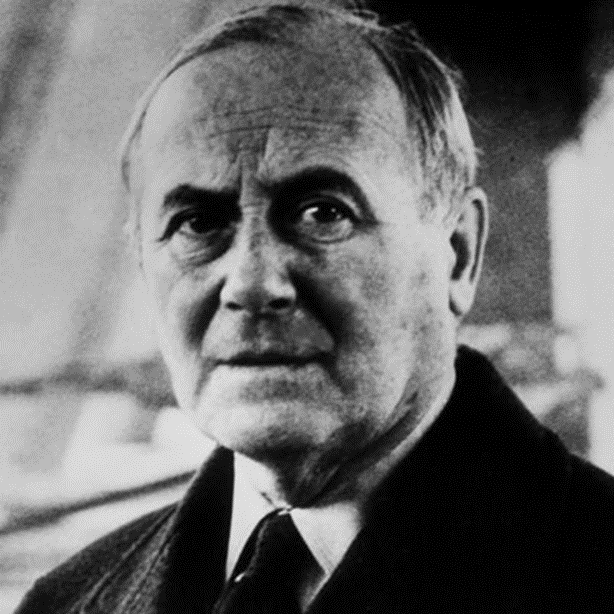 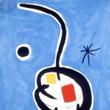 Spazio alla creatività!
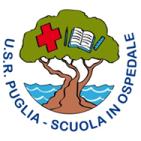 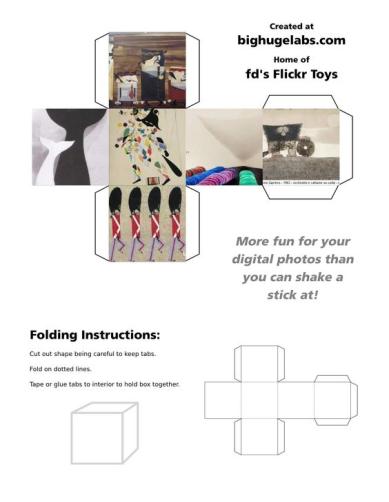 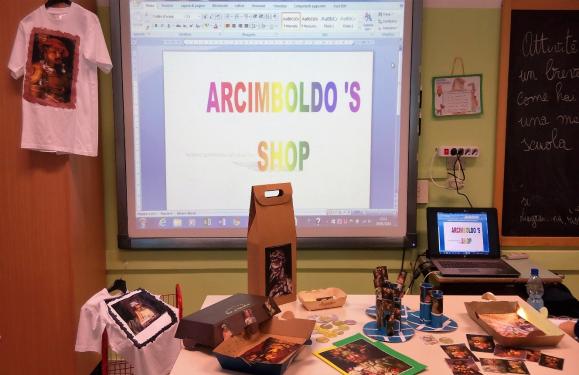 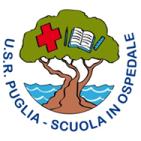 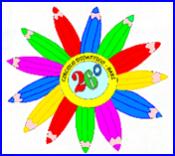 E ancora…
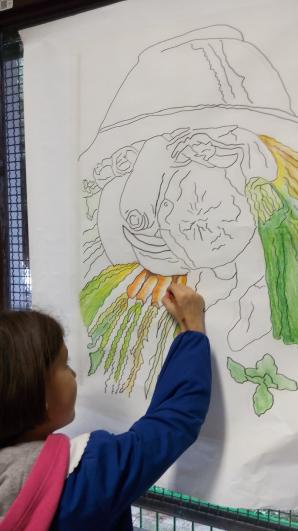 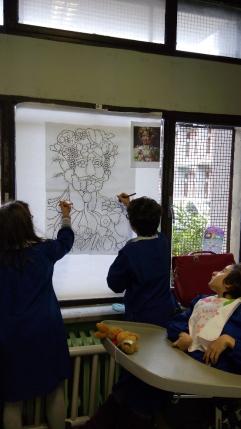 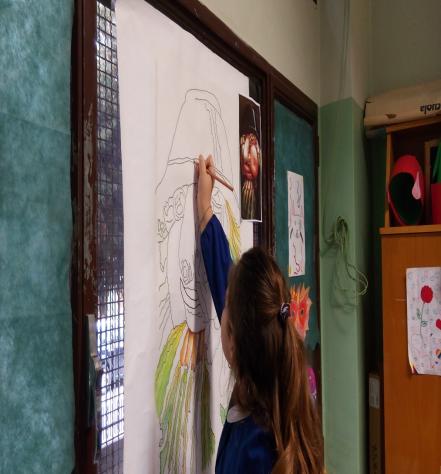 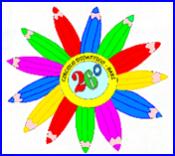 Laboratorio pittorico su tessuti
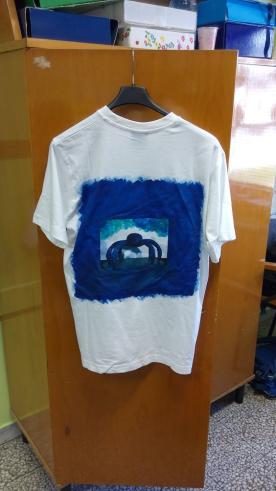 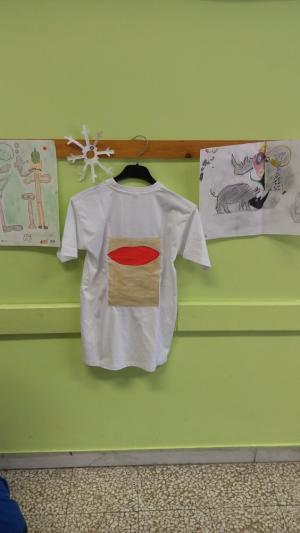 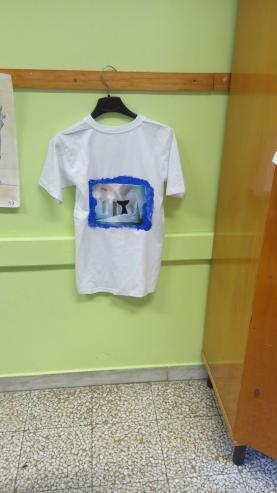 Biografie on line scritte dai nostri piccoli degenti
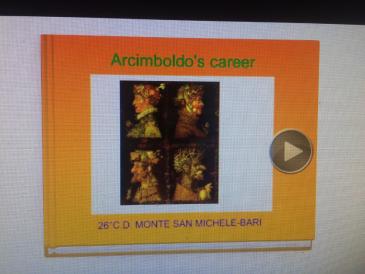 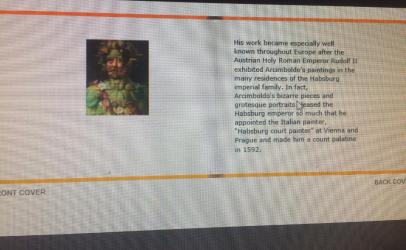 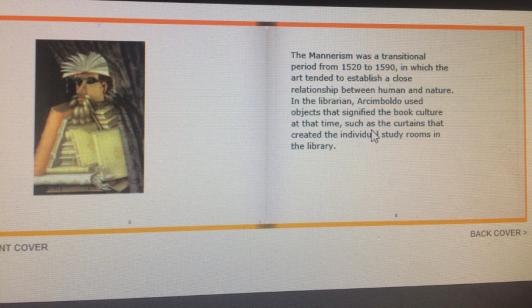 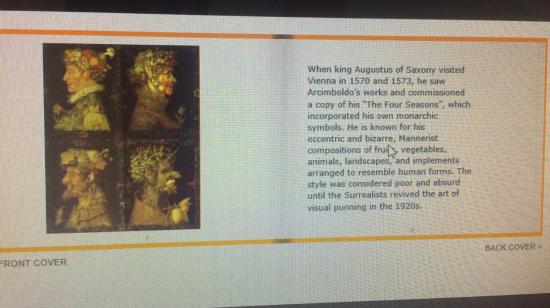 Concorso e mostra disegni
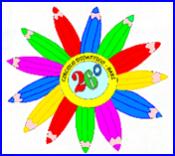 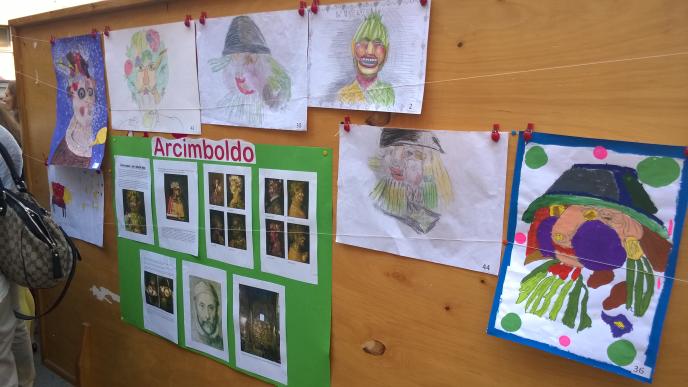 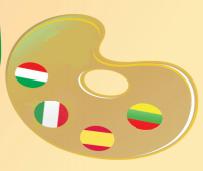 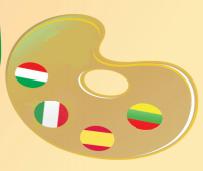 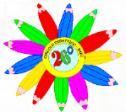 LE PRODUZIONI DEI NOSTRI PICCOLI ARTISTI
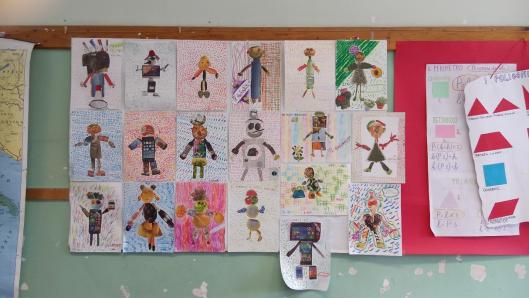 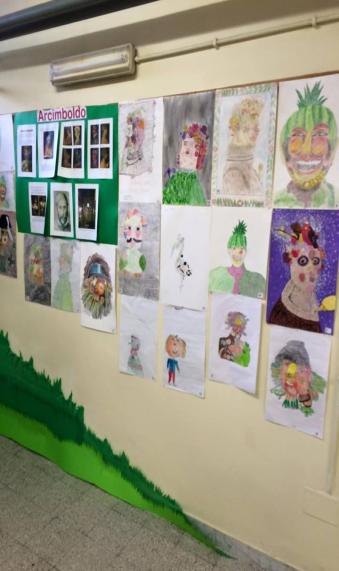 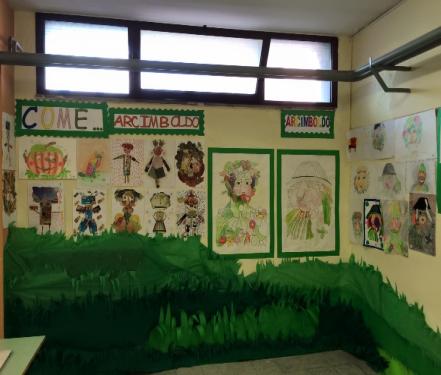 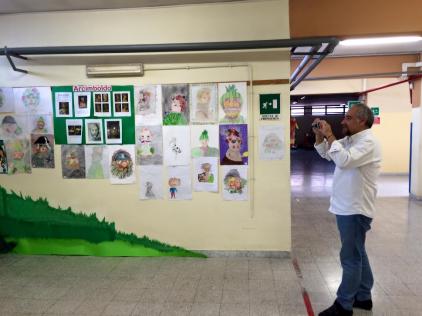 Food lab: Arcimboldo suggerisce l’uso del cibo in forma creativa!
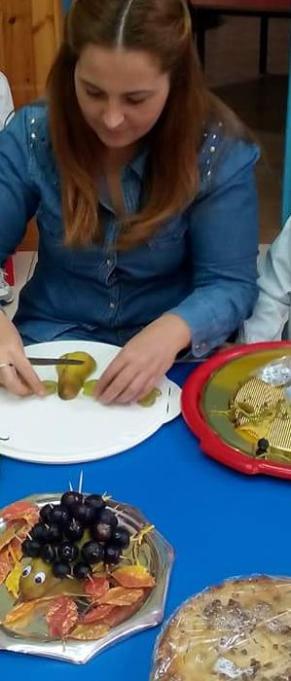 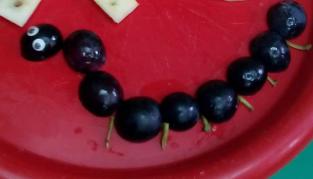 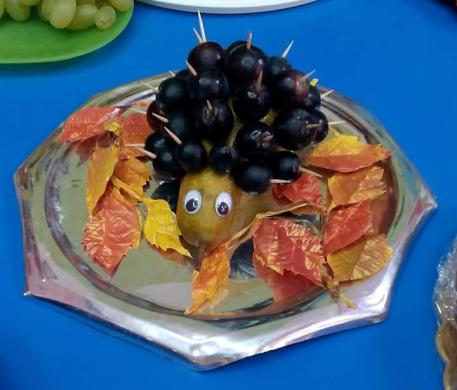 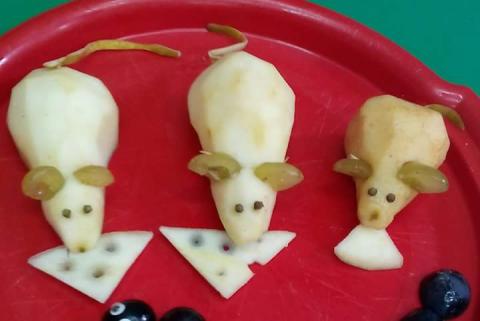 PROGRAMMA MOBILITA’ A BARI
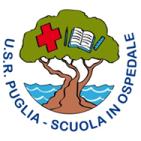 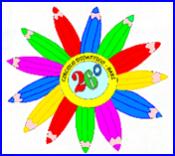 WELCOME
ÜDVÖZÖLJÜK
                                                       
                                  LAUKIAMAS
         BIENVENIDOS 
   
                                  BENVENUTI
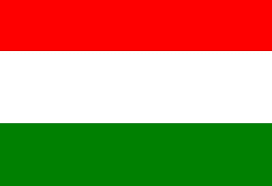 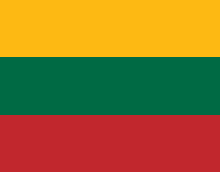 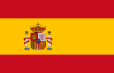 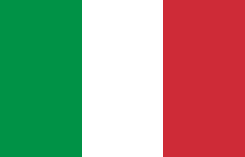 19/10/2015
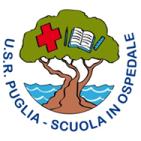 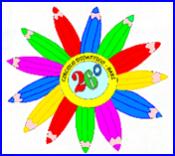 “26° CIRCOLO”  welcoming classe 5°
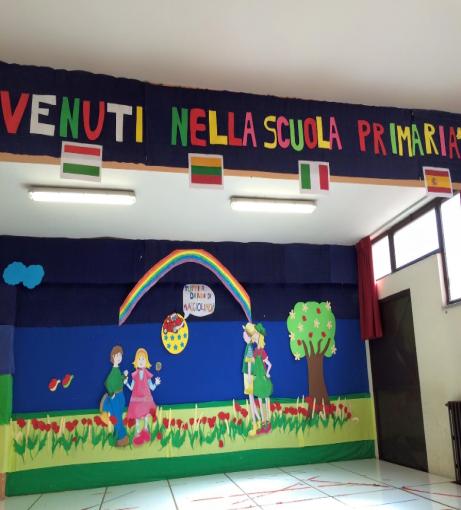 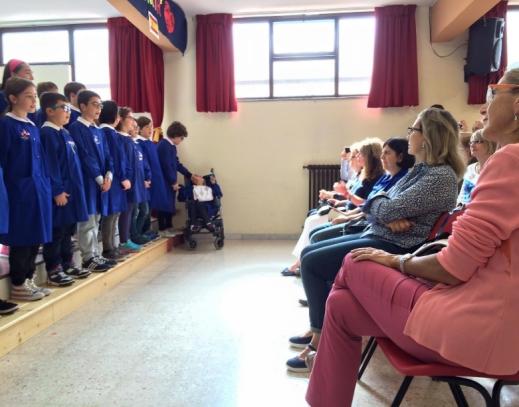 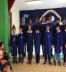 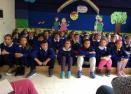 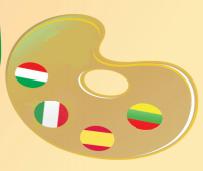 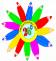 laboratori didattici durante le mobilità
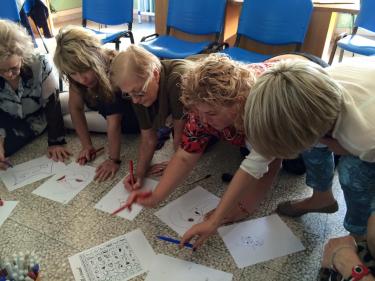 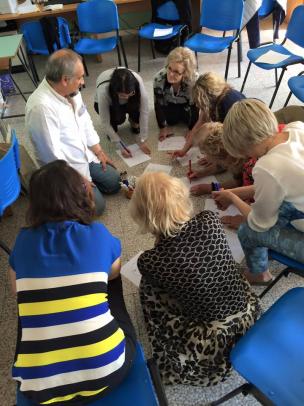 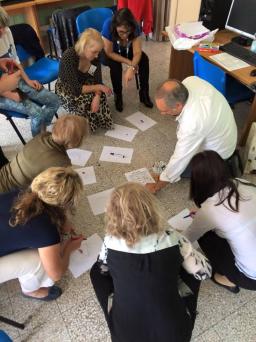 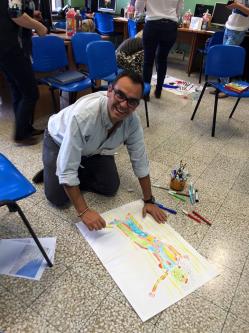 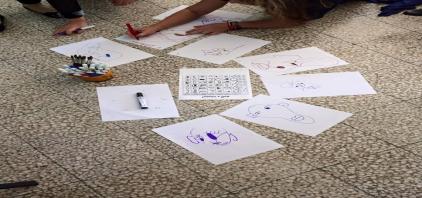 Attività nel computer lab
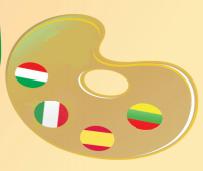 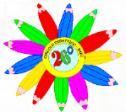 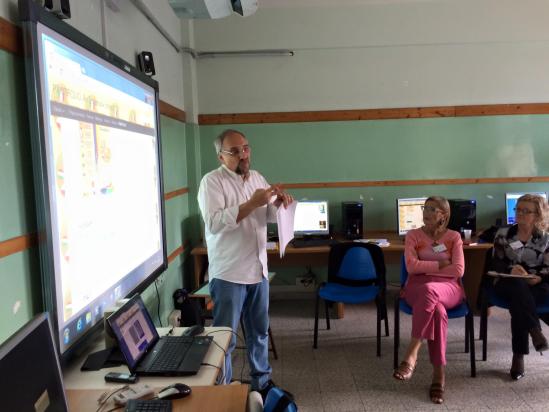 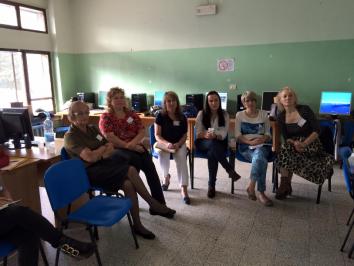 “ALL’OSPEDALETTO”
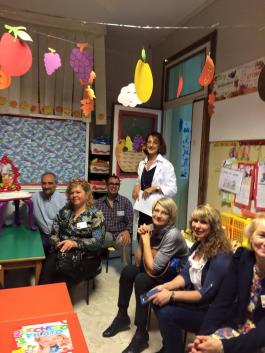 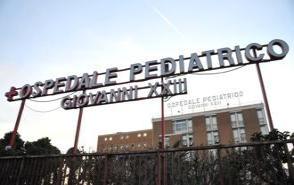 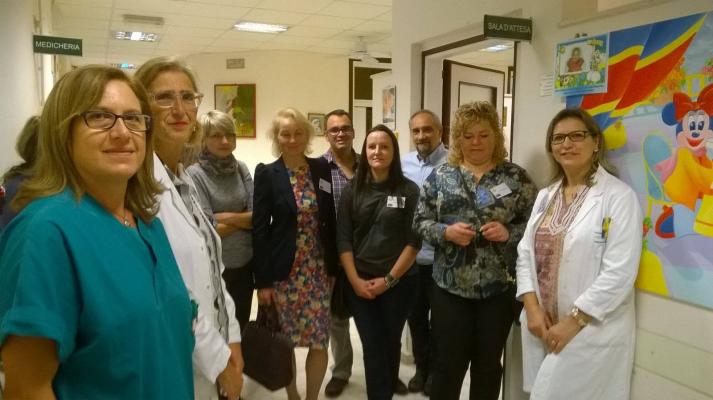 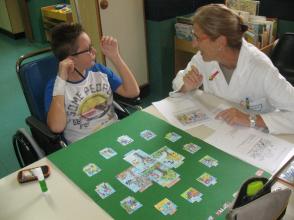 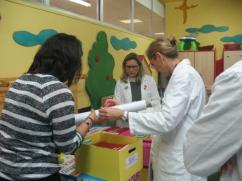 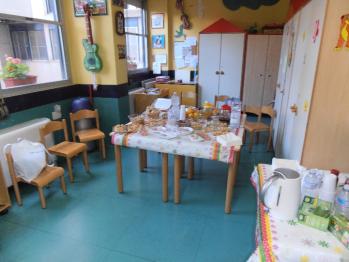 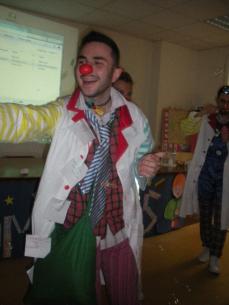 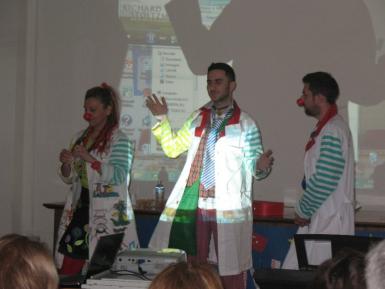 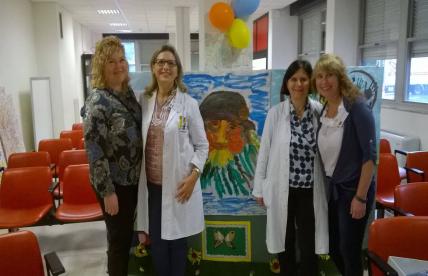 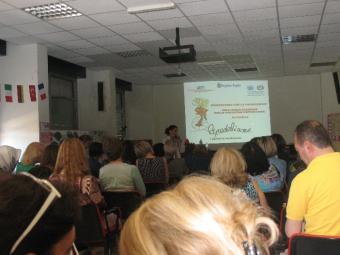 VISIT  TO  POLIGNANO
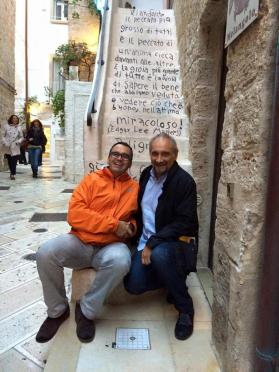 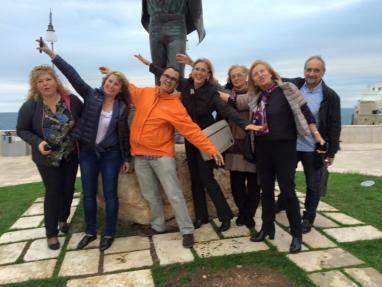 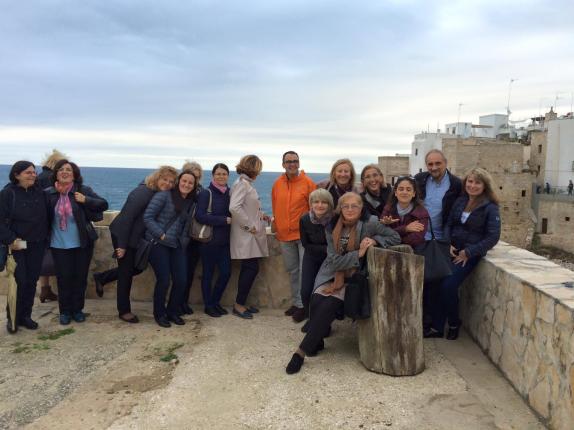 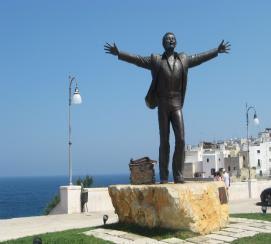 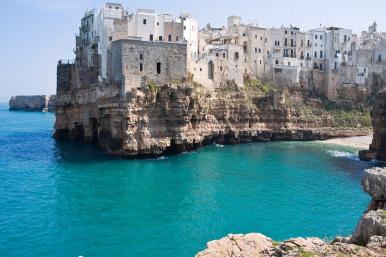 VISIT  AL MUSEO “PINO PASCALI”
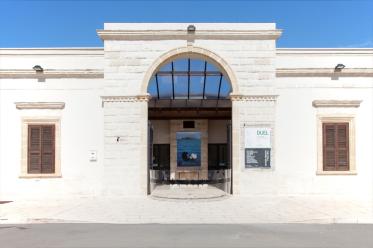 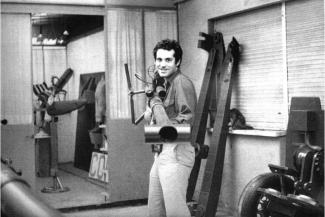 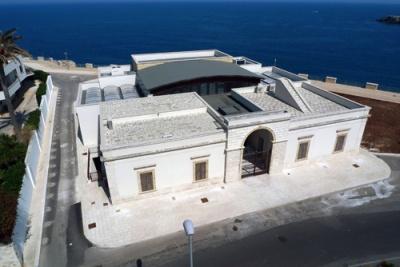 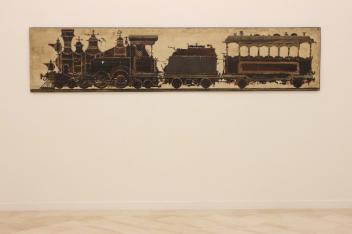 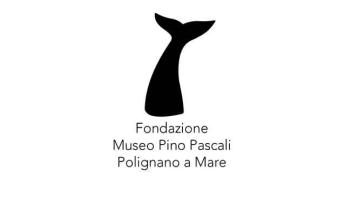 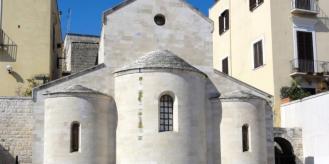 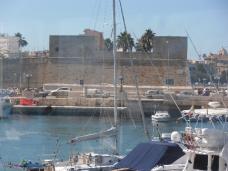 Visita a BARI
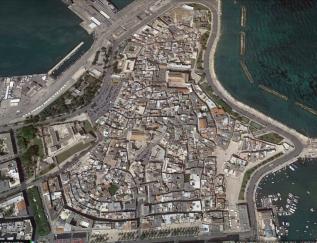 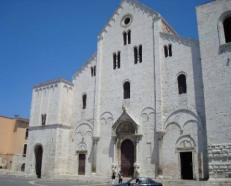 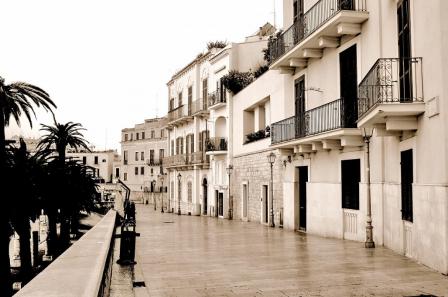 Sito web completo:
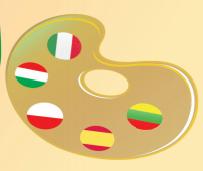 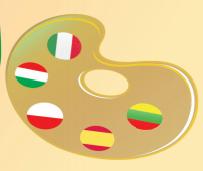 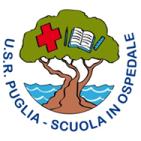 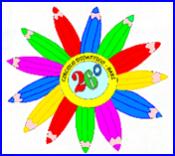 http://magnematic.wixsite.com/paintfolio